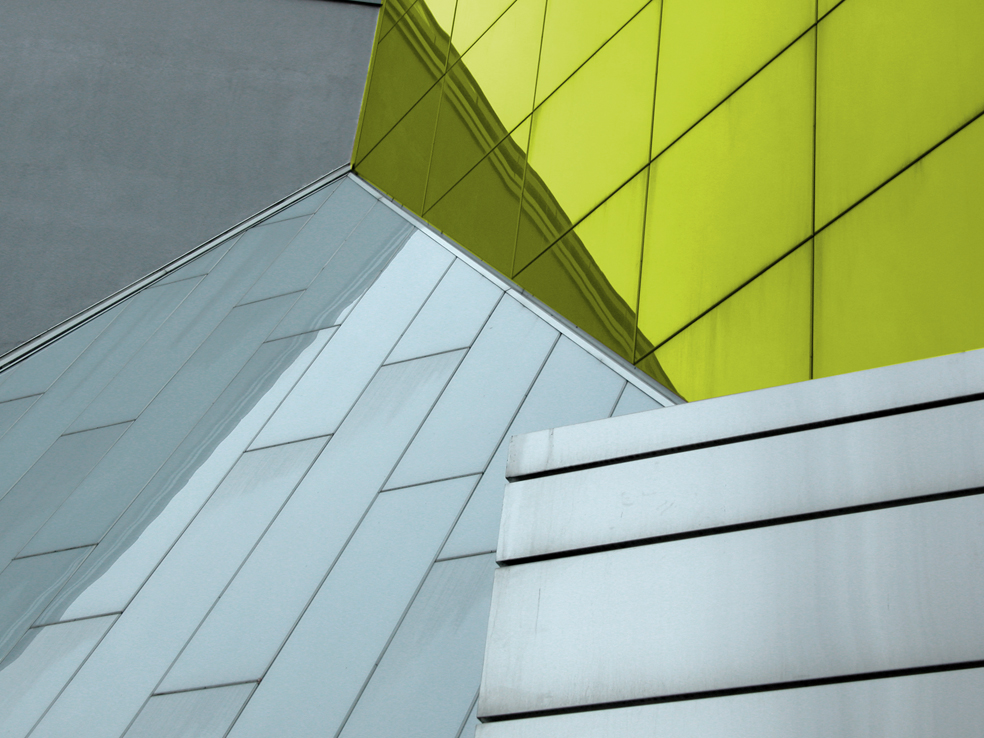 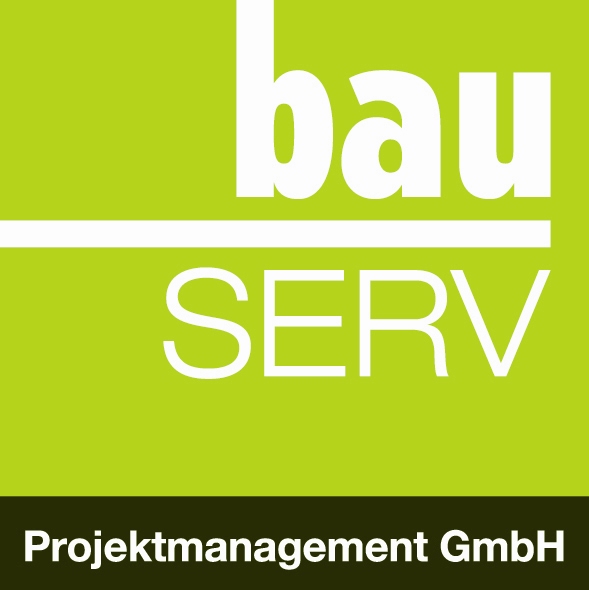 HERZLICH WILLKOMMEN ZUR PRÄSENTATION
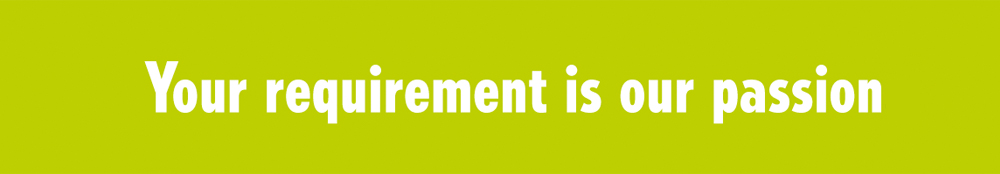 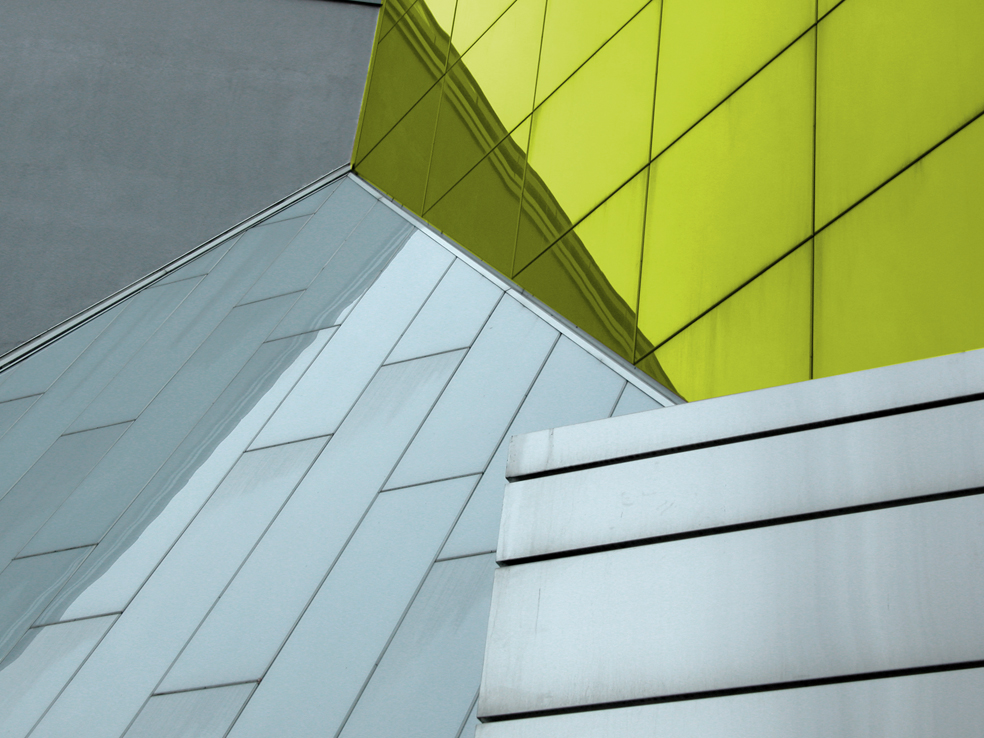 bauSERV Projektmanagement GmbH
Sehr geehrte Damen und Herren,

vielen Dank für Ihr Interesse an der bauSERV Projektmanagement GmbH.
Im folgenden möchten wir Ihnen einen kleinen Überblick unserer Tätigkeiten vermitteln.
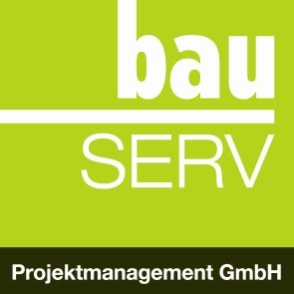 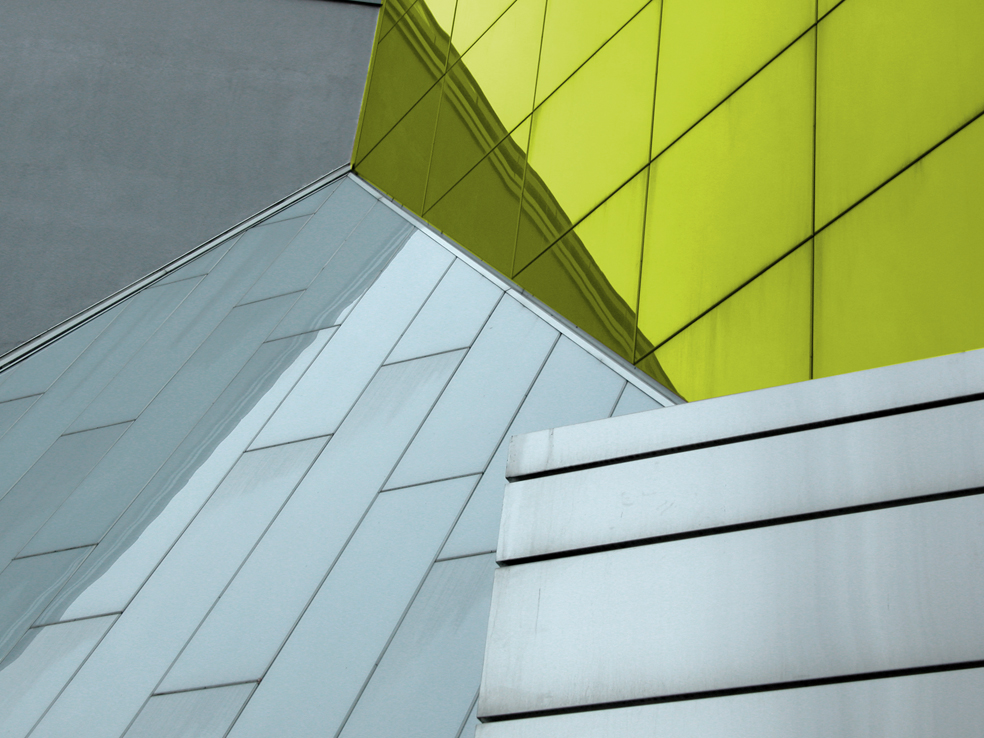 bauSERV Projektmanagement GmbH
Unternehmensphilosophie

Die bauSERV Projektmanagement GmbH ist ein junges Unternehmen mit der Zielsetzung Kunden, speziell im Industrie- bzw. Gewerbebausektor, bei der Planung, Organisation undAbwicklung Ihrer Bauvorhaben so zu unterstützen als wären sie Eigene.

Unser persönliches Engagement und langjährige Erfahrung garantieren Ihnen ein Höchstmaß an Qualität, abgestimmt auf Ihre Bedürfnisse.
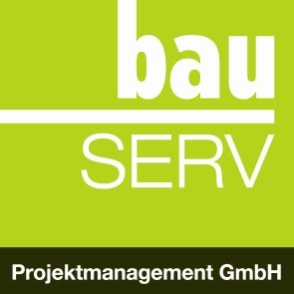 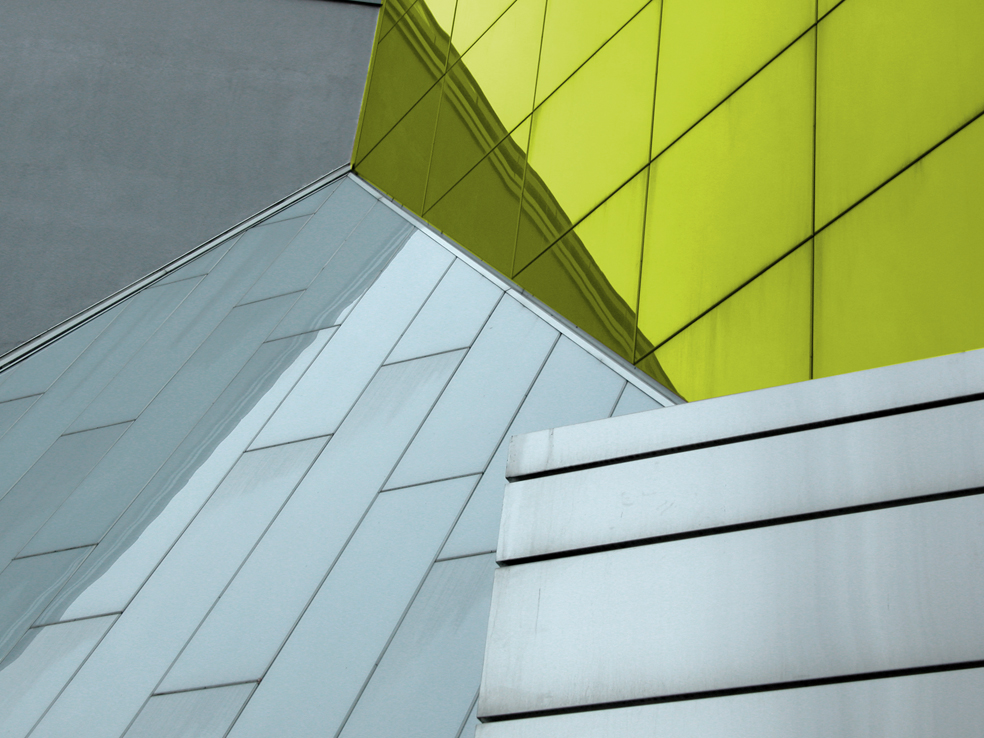 bauSERV Projektmanagement GmbH
Unsere Schwerpunkte

 Bauprojektentwicklung, -steuerung und -management 
 Örtliche Bauaufsicht
 Gewerberechtliche Projektierungen 
 Planungs- und Baustellenkoordination
 CAD Zeichnen (Einreich-, Ausführungs- und Detailpläne, Bestandsaufnahmen etc.)
 Ausschreibungen
 Abrechnung und Abrechnungsprüfung
 Nachtragswesen im Baugewerbe
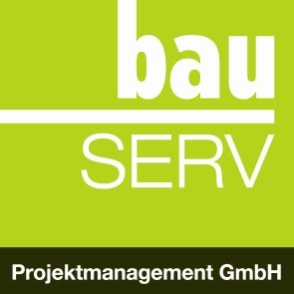 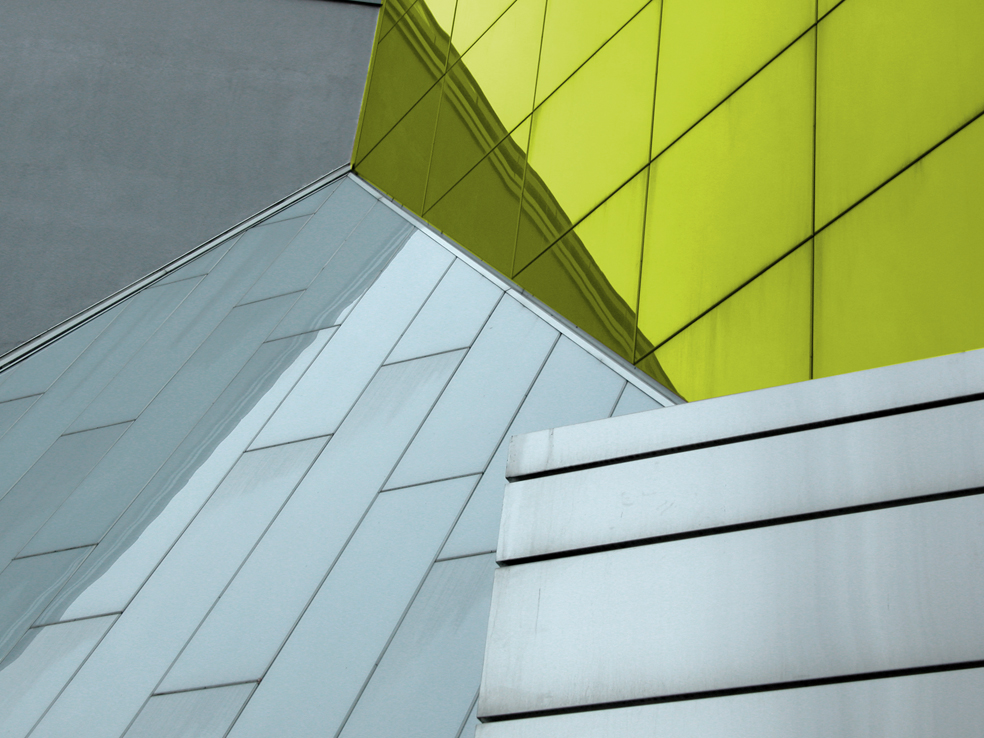 bauSERV Projektmanagement GmbH
Flexibilität

Flexibilität ist in unserer Zeit nicht mehr weg zu denken. 
Sie benötigen einen Ansprechpartner von der Idee bis zur Fertigstellung?
Sie sind selbst bautechnischer Dienstleister und sind auf der Suche nach Speziallisten im Industrie und Gewerbebau?  

YOUR REQUIREMENT IS OUR PASSION
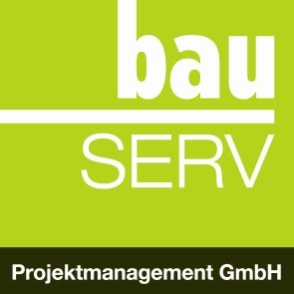 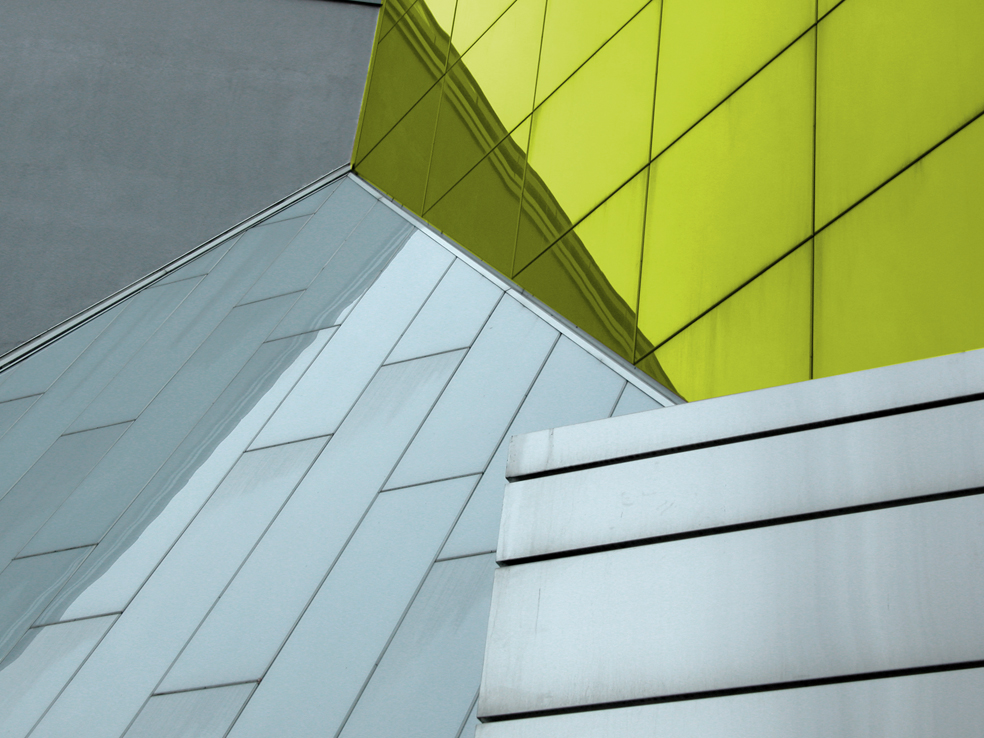 bauSERV Projektmanagement GmbH
Ihre Vorteile

 Junges, dynamisches Team mit langjähriger Praxiserfahrung
 Dienstleistungen werden aufgrund von Pauschalhonoraren kalkulierbar
 Ein Ansprechpartner von der Idee über die Planung bis zur Fertigstellung
 Konzentration auf das eigentliche Kerngeschäft
 wirtschaftliches Dienstleistungsangebot aufgrund schlanker Unternehmensstruktur
 großes Netzwerk an unterschiedlichen Konsulenten.(Schallschutz, Statik, HKLS etc.)
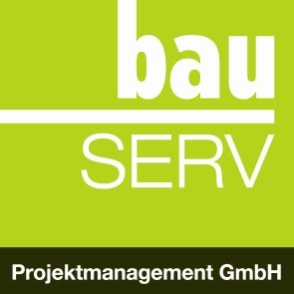 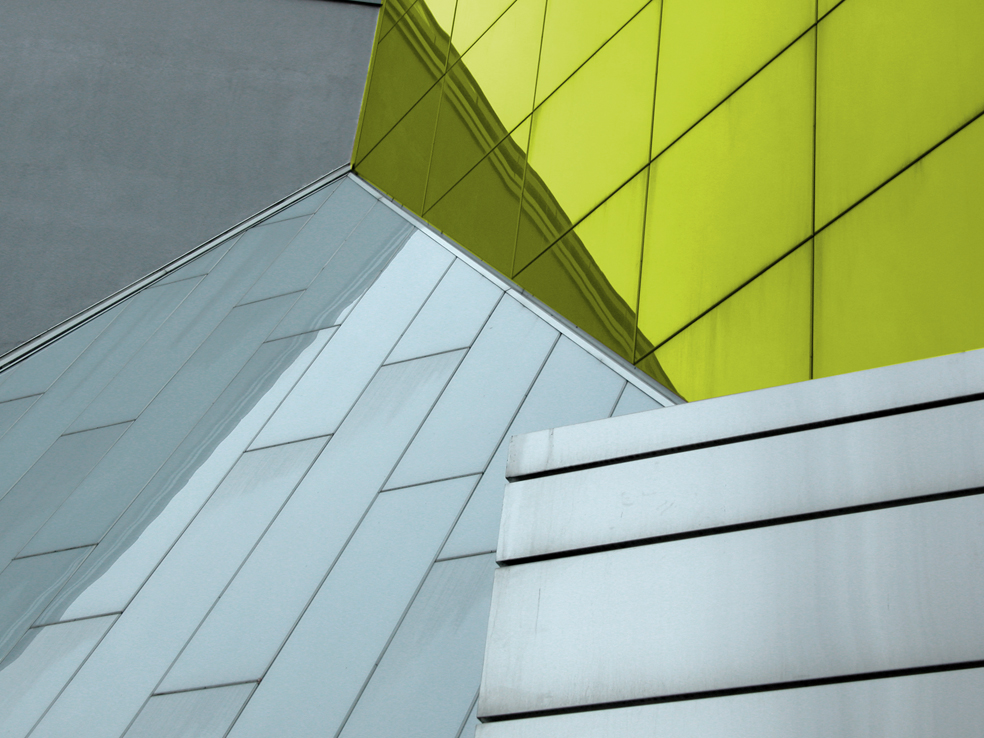 bauSERV Projektmanagement GmbH
Ein Auszug unserer letzten Projekte

 Premium Biomühle in St. Martin im Innkreis – Verladestation (Planungsphase)

 Umbau Raiffeisenbank Filiale Alkoven (Fertigstellung 2013)





 Lehner & Schölmberger Messebau (Planung)
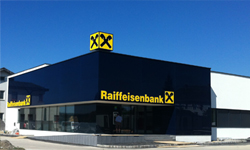 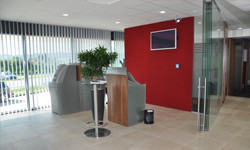 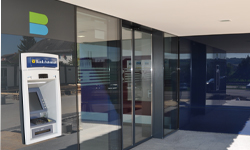 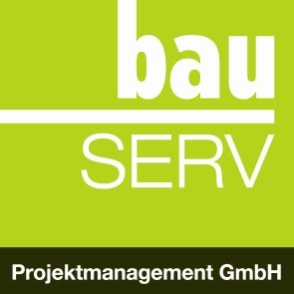 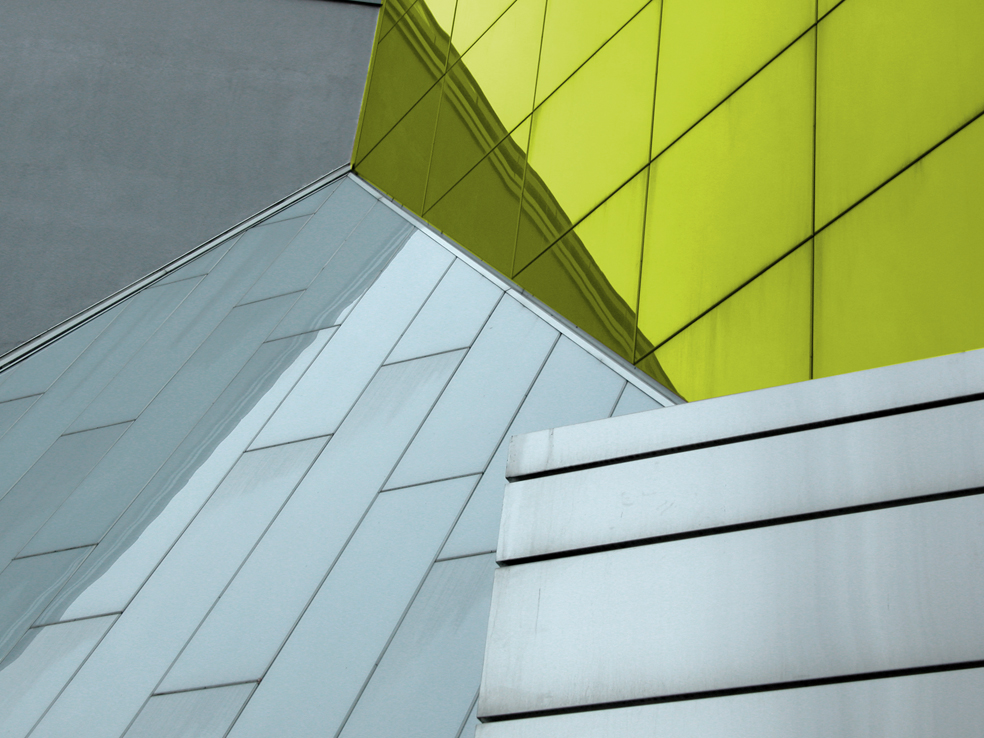 bauSERV Projektmanagement GmbH
Neubau Bäckerei Moser in Hartkirchen (Fertigstellung 2014)








 
 Sanierung und Umbau Lehner Wolle³ in Waizenkirchen (2013)
 Neubau Lagerhalle Lehner Wolle³ in Waizenkirchen (2013)
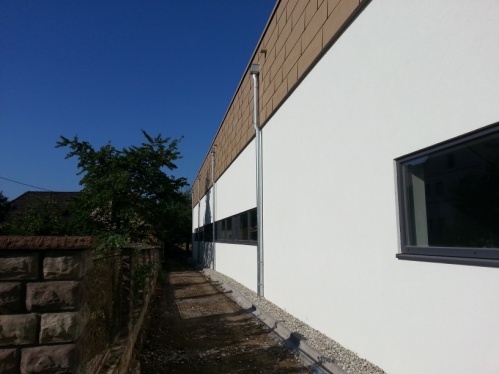 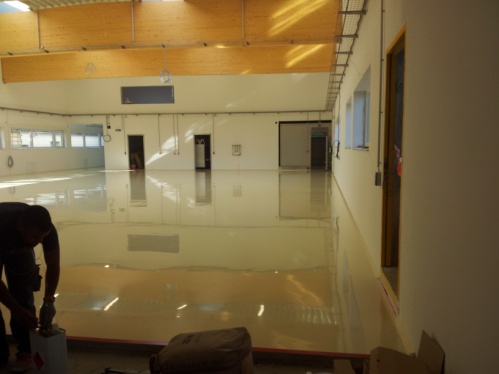 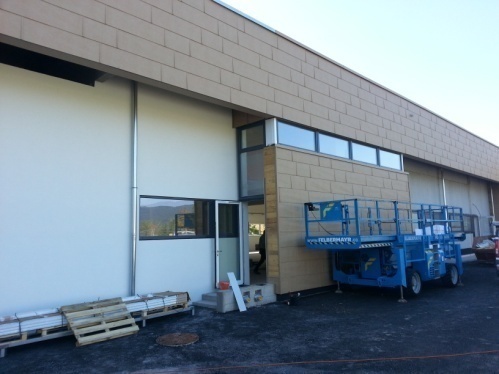 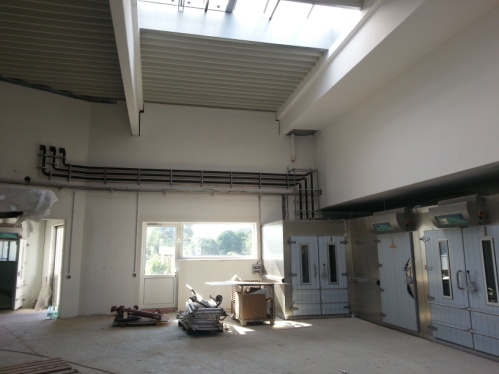 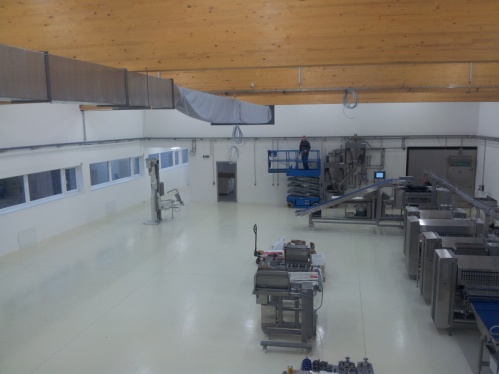 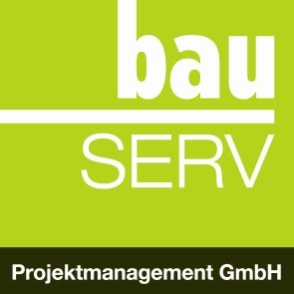 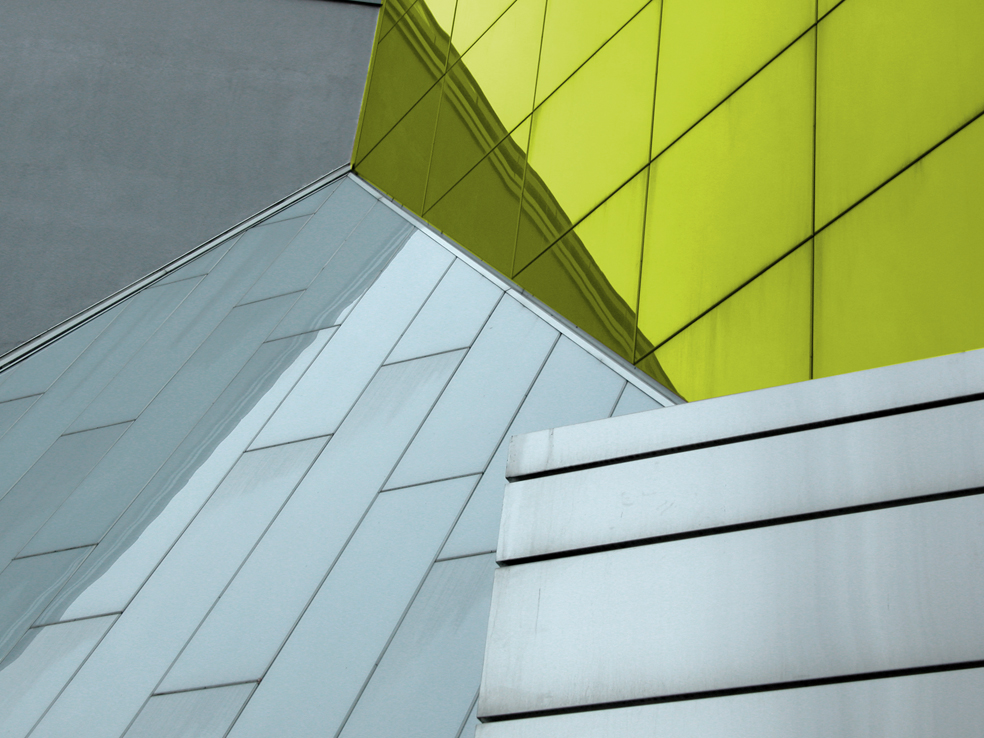 bauSERV Projektmanagement GmbH
Neubau Lenzing Instruments in Gampern (Fertigstellung 2012)





 Siloanlage Teiglingsfertigung (Fertigstellung 2013)
 Umbau Teiglingsfertigung (Fertigstellung 2010)
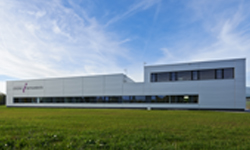 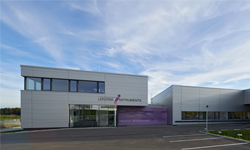 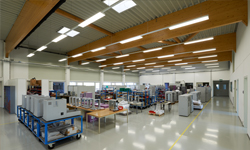 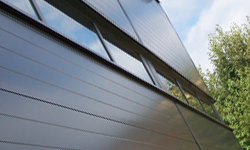 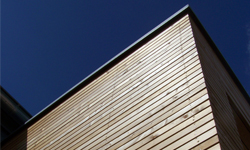 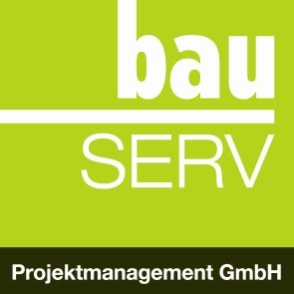 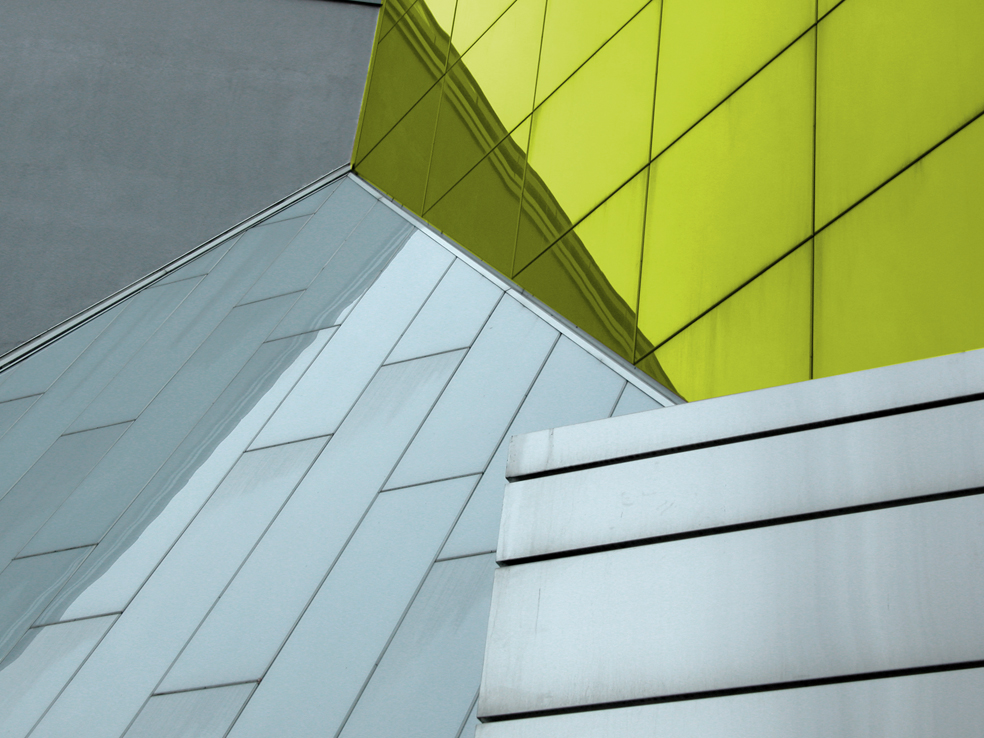 bauSERV Projektmanagement GmbH
Neubau Fitnesscenter Injoy in Eferding (Fertigstellung 2010)





  Sanierung Fitnesscenter Injoy in Ried im Innkreis (Fertigstellung 2012)
  Neubau und Sanierung Lema Hochdruckreiniger
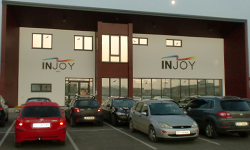 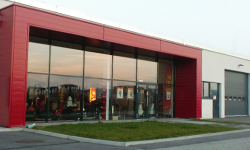 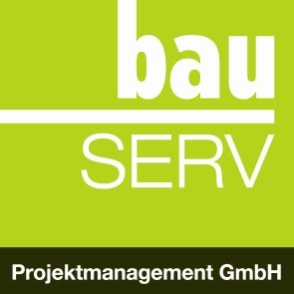 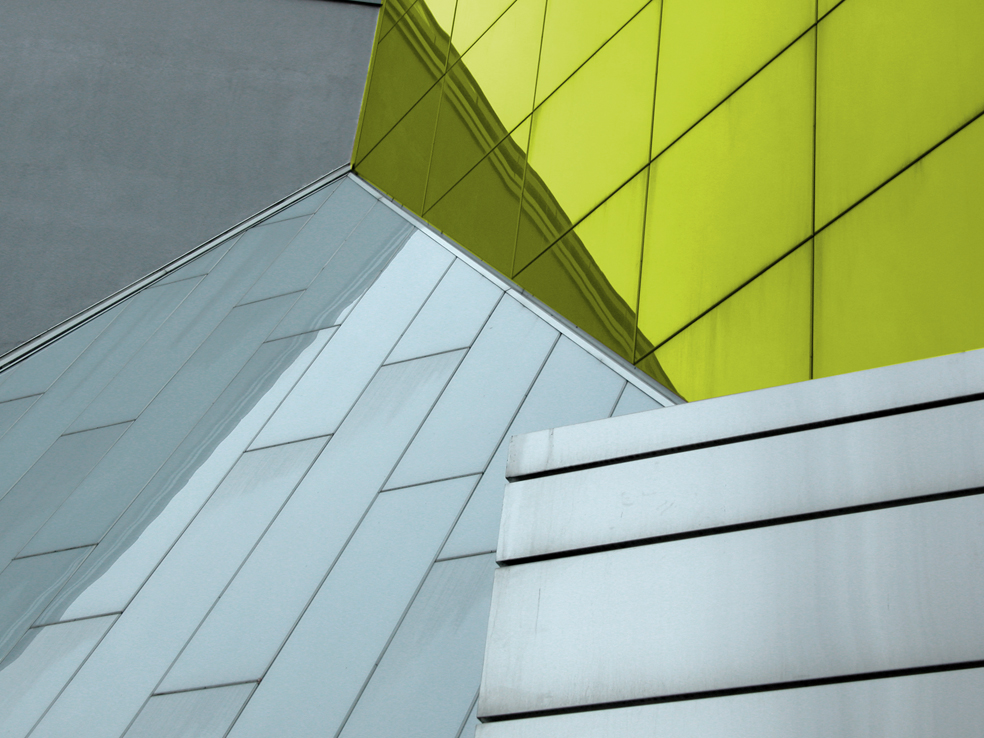 bauSERV Projektmanagement GmbH
Diverse Kleinprojekte
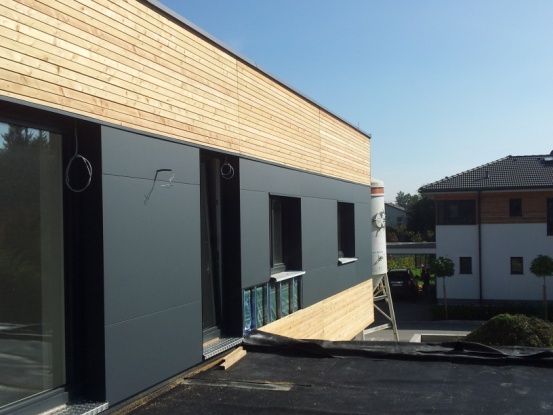 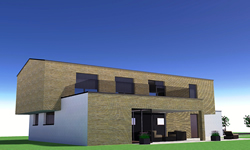 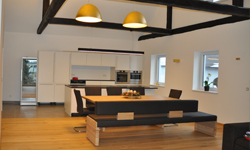 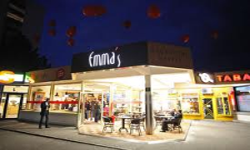 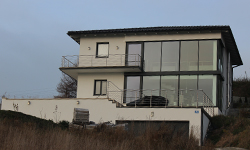 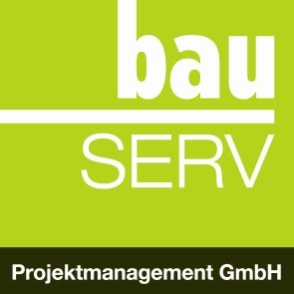 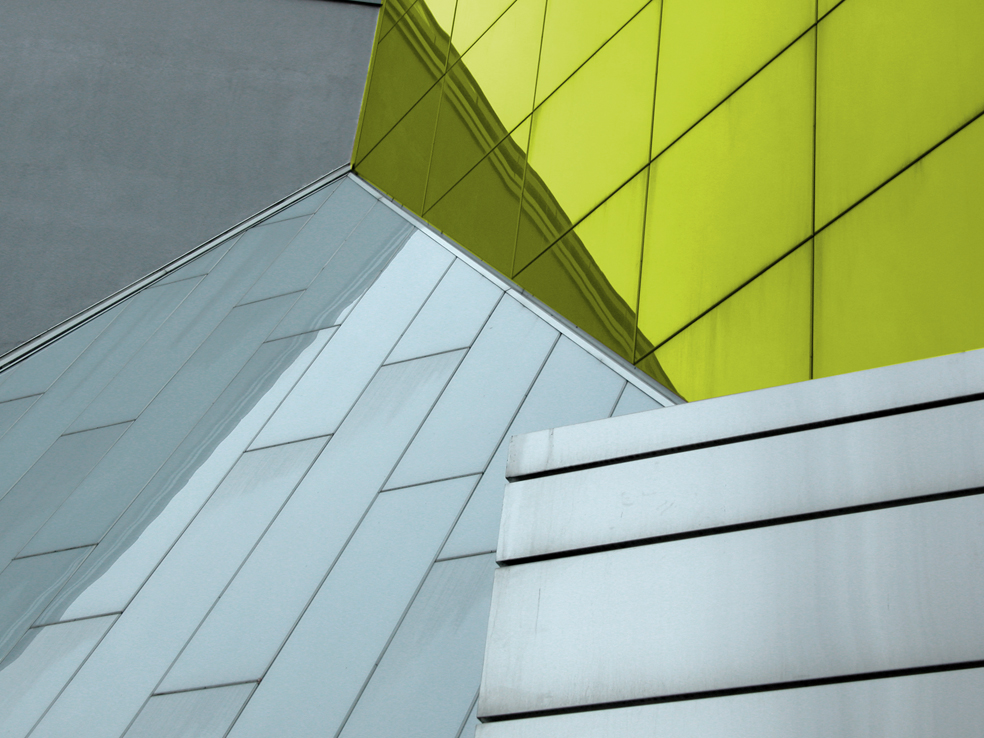 bauSERV Projektmanagement GmbH
Vielen Dank für Ihre Zeit

Für nähere Information besuchen sie uns auch auf www.bauserv.at.


Wir würden uns freuen auch sie als zufriedenen bauSERV Kunden begrüßen zu dürfen.
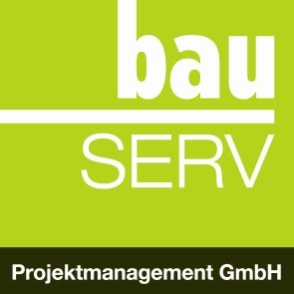 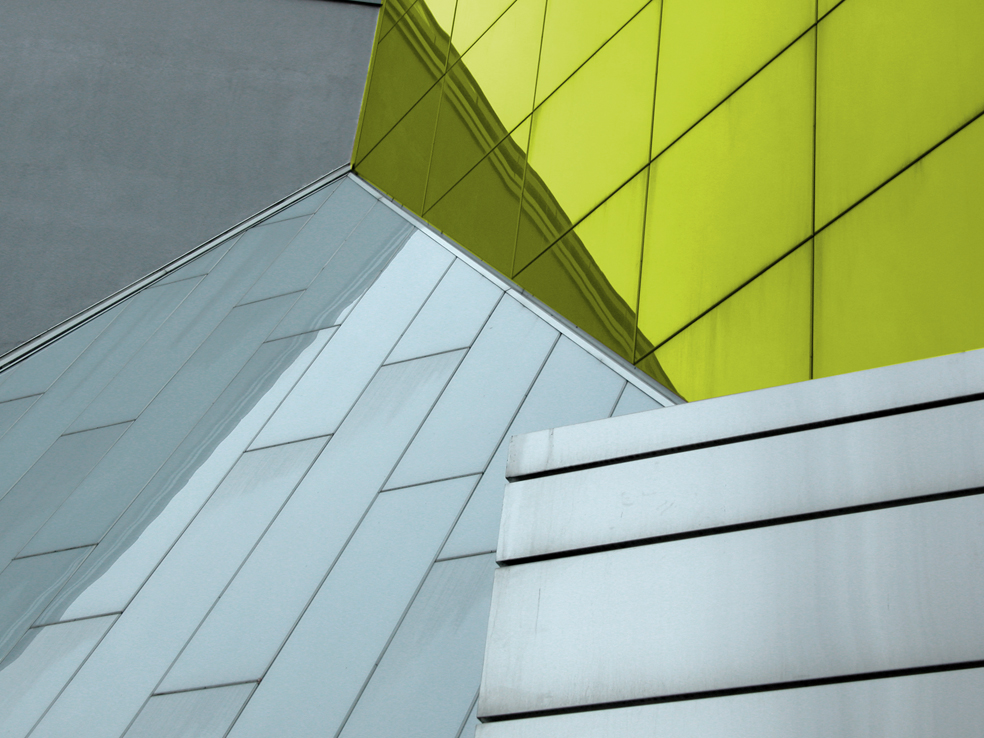 bauSERV Projektmanagement GmbH
Kontaktdaten

bauserv Projektmanagement GmbH
Karl – Schachinger Straße 2
A 4070 Eferding
Tel: +43 (0) 7272 / 28282…0
Fax:+43 (0) 7272 / 28282..10
email: office@bauserv.at
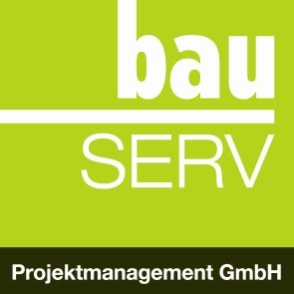